Block Play:
Joyful,  Creative,
Constructive Learning!


Facilitated by Fiona Morrison
October 23rd 2020
Shape of the Session
Welcome/Introductions
Playing together activity
Why Block play?
What do we know about the stages of Block play?
What learning happens during Block play?
What high quality resources are available?
How do I capture the learning?
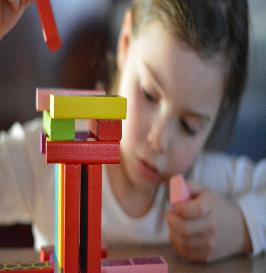 Playing Together
Playing together
In small groups talk and build:
What is currently happening with block play in your classroom?
What are the highlights?
What challenges do you have?
[Speaker Notes: Breakout room session 1]
Why Block Play?
“Play is the highest expression of human development in childhood for it alone is the free expression of what is in a child’s soul.”
Friedrich Froebel-father of Kindergarten and “Gifts”of blocks
Block Play over time….
[Speaker Notes: Not only for pre K and K but for ALLL primary children]
Playing with others
[Speaker Notes: K-3 example]
Playing  with adults
[Speaker Notes: Role of the teacher/caregiver is important]
Collaboration
What do we know about block play from birth to age 8?
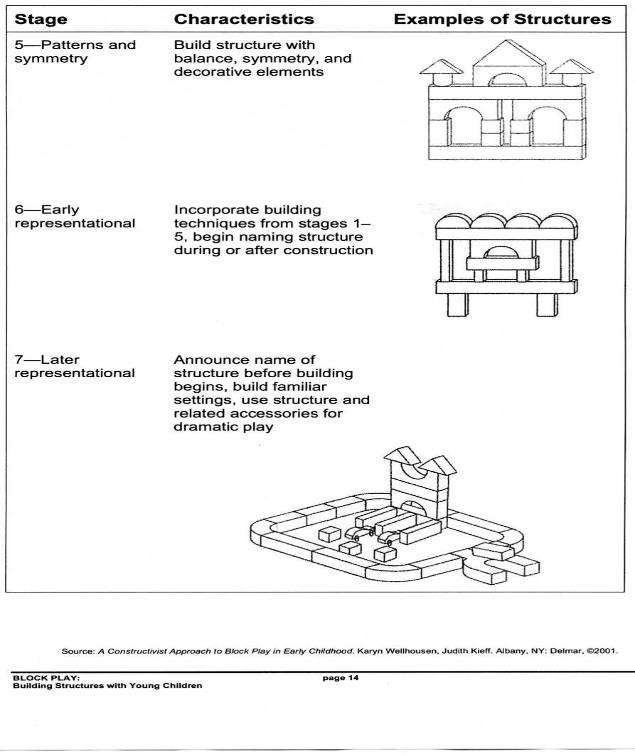 The Stages of Block Play
Stage One: Carrying Blocks

Stage one (Ages 2-3): In this stage, children carry, move, touch, hold, pile, knock down, drop, and feel the blocks. Children do little or no building. Instead, they explore the properties and characteristics of the blocks. Children answer the question, “What can I do with these?” At this stage, you can provide:
wagons for hauling
baskets for carrying
boxes in which to pile the blocks
suitcases (or backpacks or briefcases) in which to pack 	the blocks
The Stages of Block Play
Stage Two: Stacking Blocks


Stage Two (Age 3): In this stage, children stack blocks vertically, lay them down and line them up, or configure them horizontally. One block may be laid across another. Children will often repeat a pattern over and over. “Stack and Row” is a good name for this stage. Many times, you will observe children forming a combination of stacks and rows. 
At this stage, you can provide: 
	  	pattern cards, so the child can copy it with blocks
	  	cars and road signs
	  	floor mats on which to build
	  	a large piece of poster board, with a large triangle in the 		       		center, so she can build within the triangle
The Stages of Block Play
Stage Three: Bridging

Stage Three (Ages 3-4): This stage is known as bridging. It is the stage when children begin to make structures. Bridging is when children form a space between two blocks, and then place a block to span the space. Eventually, as the child masters and expands bridging, her bridges become more elaborate. Typically, the child will build in the stacks and rows she previously made and add the bridges. At this stage, you can provide:

	  	pictures of bridges
	  	architectural drawings that show bridging concepts
	  	a large piece of blue cloth (symbolizing water) and boats
	  	columns (typically used for elaborate cake decorating)
The Stages of Block Play
Stage Four: Enclosures

Stage Four (Age 4): This stage involves making enclosures. At this stage, children can close up space between blocks with another block(s). Children begin problem solving by planning ahead how they will close up spaces. After mastering enclosures by lying the blocks flat on the floor, children make an enclosure by standing the blocks on edge, and they may incorporate bridging. They discover and begin to understand the meaning of inside, outside, perimeter, and boundaries. They also observe balance and symmetry. Children add figures which take on imaginary roles as children play out social motifs that are meaningful to them. At this stage, you can provide:
	  	farm and zoo animals
	  	fruits and vegetables to make a fruit and vegetable stand
	  	a length of fabric or ribbon (to drape vertical enclosures)
	  	posters and photographs of buildings (especially those that show 		     		enclosures as elements of a structure)
Stages of Block Play
Stage 5  (age 4-5) patterns and symmetry
Builds Structures with balance , symmetry and decorative elements
The Stages of Block Play
Stages Six and Seven: Early/Later Representational

Stages Six and Seven (Ages 5-6 and older): At this stage, children work cooperatively to build a structure, deciding in advance what they will build. They build their structures to look much like what they have planned in advance. Due to the complexity of the structure and the commitment of the children, they typically want to build and play with the structure over a period of several days. The children assign each other roles, and they use a variety of materials to achieve desired effects. At this stage, children excel at sorting, matching, classifying, and arranging patterns. They will also begin dramatic play around the block structure. At this stage, you can provide:
	  	A variety of hats and clothes 	 	home building magazines
	  	measuring tools 	 	blueprints
	  	small task cards	 	candles without wicks
	  	block building books	 	beanbag figures
Replay- Your Turn
In your small groups, use the materials to build a structure which is an example of one of the 7 stages. (Keep your stage private!)
As a whole group we will offer observations and ask questions of the builders using the following frame of See/Think/Wonder.
Each group will then share their process and stage that is represented.
What learning happens during block play?
Curriculum Connections
Core Competency  Connections
Some examples……………………
space
shapes
size
order
Number
Fractions
weight
counting
patterns
equal/unequal
recognize sets or groups
shortest / longest
tallest / shortest
estimate
•similarities and differences
•classification
•planning
•measurement – volume, area
•graphing
•one-to-one correspondence
•part and whole relationships
Mathematics
length
•	depth
•	width
•	height
•	mapping
•	symmetry
•	quantity
Source: The Block Book Revised Edition: Hirsch, Elizabeth S.,: Washington D.C. : NAEYC 1984
•	gravity

•	systems

•	interaction

•	planning

•	diversity

•	patterns

•	problem-solving

•	weight

•	discovery

•	force
•	balance

•	stability

•	observation

•	cause and effect

•	inductive thinking

•	experimentation

•	interdependence

•	properties of matter

•	inclined plane

•	creative thinking
Science
Source: The Block Book Revised Edition: Hirsch, Elizabeth S.,: Washington D.C. : NAEYC 1984
SMALL MUSCLES
 visual perception
 finger control
 eye-hand coordination
 controlled hand manipulation
LARGE MUSCLES
 sides of body working together
 bending
 moving through space
 body awareness
 squatting
 balance
Physical Development
Source: The Block Book Revised Edition: Hirsch, Elizabeth S.,: Washington D.C. : NAEYC 1984
•	initiative
•	autonomy
•	role play
•	clean-up
•	taking risks
•	cooperation
•	responsibility
•	group behavior
•	make choices
•	self-confidence
•	work with others
•	feeling of competence
•	respect for the work of others
Social-Emotional
Source: The Block Book Revised Edition: Hirsch, Elizabeth S.,: Washington D.C. : NAEYC 1984
Connections to ELF
Engaging with Others, Materials and the World

Pathways:
Spaces Objects and Materials (page 77)
Time for Engagement 
      (Page 78)
Organization and Storage
[Speaker Notes: This is often a sticking point-how do we manage  organisation storage and clean up]
Materials
Unit blocks
Hollow blocks
Cardboard,table blocks -Wintergreen, Louise Kool 
Tree Blocks, Rainbow blocks – Natural Pod
Loose parts: rocks, shells, pinecones, all natural materials, glass beads
Cars and trucks
Woodland ,farm and other animals (Schleich)
Literacy Links
Literacy Links
Literacy Links
Activities with picture books
Choose a book to play with in your small group
How could you use these in your classroom in connection with block play ?
What would you do?
Share in large group
[Speaker Notes: 10 minutes in breakout room to share]
How do I capture, document, celebrate and share learning?
Observe and document
Collect Traces
 Take Photographs/share with children
 Begin the process of Pedagogical Narration
What to look for at the Block CentreApproximate ages 2 to 5
What does the child do with blocks?□ reaches	□ grasps	□ lifts 	□ carries 
  □ shoves       □ collects     □ arranges □ sorts 
  □ orders       □ make patterns □ balances
How is balance achieved?□ adds on	□ adding and removing
What kind of block structure does child make?□ vertical rows  □ horizontal rows  □ bridges  □ arches  □ enclosures
Are block structures named?□ rarely 	□ before	□ during  □ after construction 
How does child use block structure after it is completed?What is the most preferred type of block used by the child?□ light   □ heavy    □ large    □ small 
Can the child use language to extend ideas to others in playgroup?
What to look for at the Block CentreApproximate ages 5 to 7
What does the child do with blocks?
Which type of blocks does child prefer to use most often?    □ cardboard   □ table blocks   
  □ uni block  □ hardwood blocks
Does the child…□ sort 	   □ orders 	□ make patterns  □ balances                       □ build walls            □ name constructions□ makes comparisons and sees relationships
How is balance achieved?  Does child add and take away blocks from each side?
Does child select blocks with awareness of size, pattern, symmetry?
What kind of block structures does child make?□ houses	 □ trucks  □ spaceships  □ theme related structures
How does the child use the structure after it is completed?
How does the child record what has been constructed?□ uses pictures  □ maps  □ a plan  □ uses descriptive language
How is language developing? Can child instruct, use new vocabulary, build on existing idea, successfully incorporate the ideas of playmates?
Is child developing and using mathematical and scientific concepts? E.g., making patterns-teachers makes block pattern and child can continue the sequence, teacher makes and child can build and sequence.
Viewing with a purpose/Closure
View YouTube video; Standard Unit Blocks Large
Observe the examples of stages of block play
Think about what you are taking back to your program
[Speaker Notes: Insert link into this slide]
Print Resources
Chalufour, Ingrid and Karen Worth (2004).  Building structures with young children. St. Paul, 
Minnesota: Redleaf Press.
Hirsch, Elisabeth S., Ed. (1984).  The Block Book. Revised Edition.
Washington, DC: National Association for the Education of YoungChildren.
MacDonald, Sharon (2001).  Block Play: The Complete Guide to Learning and Playing with Blocks. Beltsville Md: Gryphon House, Inc.
Wellhousen, Karyn, Judith Kieff (2001).  A Constructivist Approach to Block Play in Early Childhood. Albany, NY: Delmar.
Internet  Resources
www.pbs.org/wgbh/buildingbig   (for older children- information on bridges etc.)
www.learningmaterialswork.com 
www.drdrewsblocks.com
www.sharonmacdonald.com/block-play
www.communityplaythings.co.uk/c/Blocks/UnitBlocks/index.htm-video on Foundations:Building STEM skills
cela.albany.edu/literacycorner/activities/Blocks.htm
homeschool.lifetips.com/tip/31730/powerful-play/powerful-play-general/index.html
www.drdrewsblocks.com
[Speaker Notes: Just a few resources]
Closing Circle
In chat please:
Share one key idea you are taking back to your context
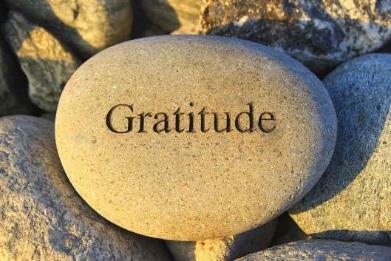